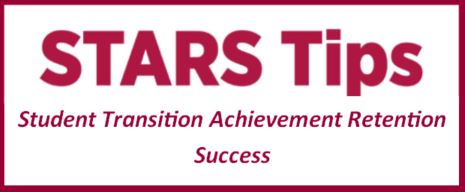 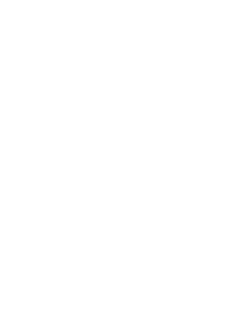 ACKNOWLEDGEMENT 
OF COUNTRY
Western Sydney University acknowledges the peoples of the Darug, Tharawal, Eora and Wiradjuri nations. We also acknowledge that the teaching and learning currently delivered across our campuses is a continuance of the teaching and learning that has occurred on these lands for tens of thousands of years.
Coronavirus Queries and Further Information
Info line: +61 (0)2 9852 5399(Monday to Friday, 9.00am to 5.00pm AEDT)
Email address: coronavirussupport@westernsydney.edu.au
Website: www.westernsydney.edu.au/coronavirus-information
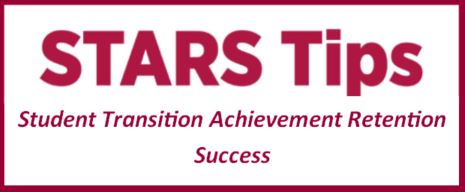 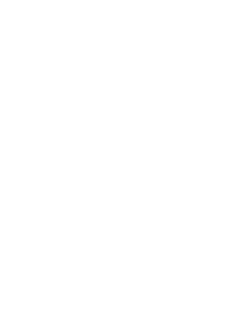 GETTING STARTED
Reach Out
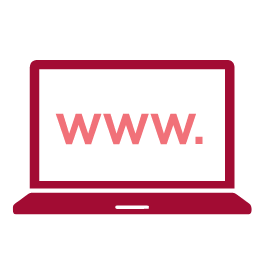 Your First Week

Find out tips for success. Learn what to expect in your first lectures, tutorials and assessments.
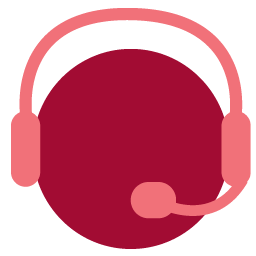 Help and support
Student Central
Academic Course Advisors
Western U Student Guide
The Library

The Library is open on campus. 

It’s a perfect place to study and find help with successful searching, referencing and lots more!


Find out about Library services and resources.
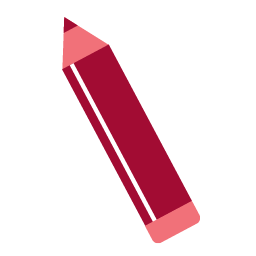 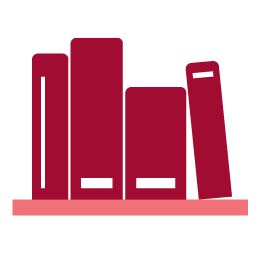 Academic Literacy & Maths Help

Improve your skills through online workshops.
Western Wifi

Our free wireless internet is available on all campuses.
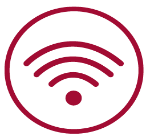 Need help? Call Student Infoline on 1300 668 370
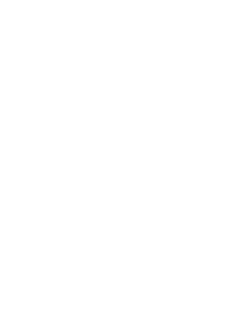 GETTING STARTED
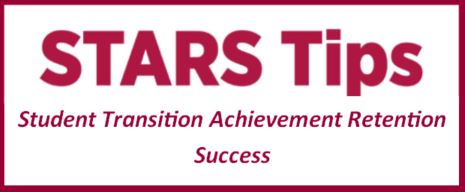 Textbooks and Equipment

Visit Student Stores for information about purchasing textbooks and equipment.
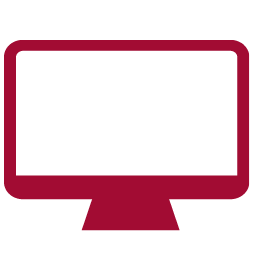 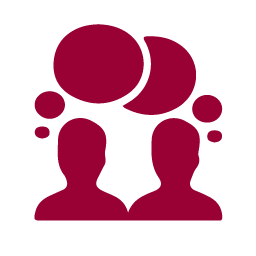 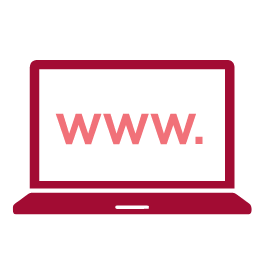 Online Learning

Visit vUWS to access learning guides, assessments and weekly materials for your units.
Course Handbook

Visit the University handbook for information about your course and units.
Mental Health and Wellbeing

Western promotes a number of initiatives to support your mental health and wellbeing. Access resources online.
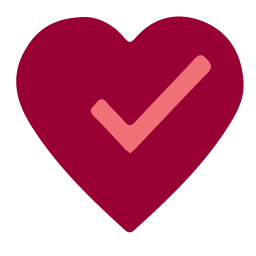 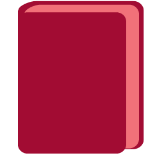 Student Diary

Get to know important dates. Download your interactive 2021 Student Diary online.
Need help? Call Student Infoline on 1300 668 370
WESTERNLife

Your virtual campus and a connection to the Western community. Find clubs, online events and fun activities. 

Join WESTERNLife today.
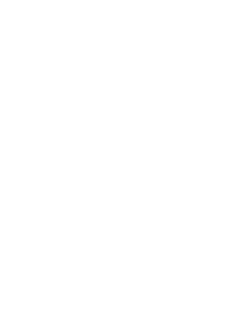 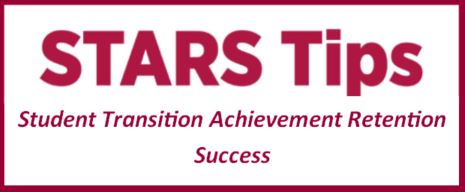 FREE SUPPORT AVAILABLE
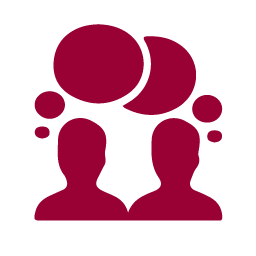 Student Services
Access Student Welfare Service for assistance with academic issues, financial difficulties, Centrelink help, textbook vouchers, international student study load matters and other welfare concerns.

Speak to a Disability Advisor about support with a disability, chronic health condition or temporary injury.

Reach out to the Counselling Service if you’re experiencing any personal, emotional, social or relationship issues, or finding it hard to adjust to Uni life.

Call the Student Infoline on 1300 668 370 for more info, referrals to other services or to book a counselling, disability or welfare appointment.
International Student Support
Discover a range of international student support – from social activities, academic and English support to online resources and more.
Need help? Call Student Infoline on 1300 668 370
Indigenous Student Support
The Badanami Centre for Indigenous Education supports Indigenous students to succeed in their studies. Learn in a friendly and supportive environment.